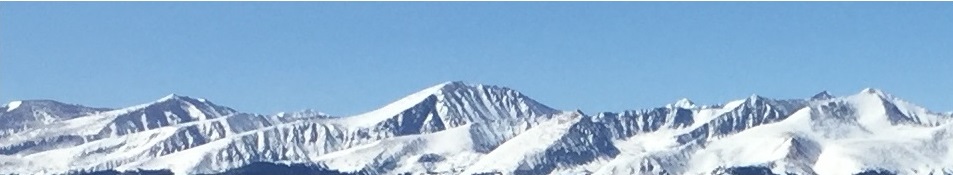 ARE BUSINESSES EFFICIENT?11b – Oligopoly
This web quiz may appear as two pages on tablets and laptops.

I recommend that you view it as one page by clicking on the open book icon        at the bottom of the page.
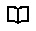 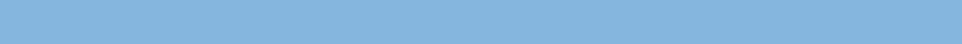 11b – Oligopoly
ARE BUSINESSES EFFICIENT?
TOPICS:
Oligopoly
Mergers
Game Theory
11b – Oligopoly
ARE BUSINESSES EFFICIENT?
1. Characteristics and Examples2. Nature of the Demand Curve3. Short Run Equilibrium 4. Long Run Equilibrium and Efficiency5. Other Issues
Mergers
Game Theory
Advertising
Review Lesson 11a Monopolistic Competition
YP 44 - Draw the graphs for Monopolistic Competition in Short Run Equilibrium showing them earning:
Profits
Losses
and Shutting Down
(see lesson 10a Key graphs on MicWebApp or Lessons webpage)

YP 51 - Draw the graphs for Monopolistic Competition in Long Run Equilibrium show the:
Profit maximizing Q
Allocatively efficient Q
Productively efficient Q
  
For all graphs: DEFINE, DRAW, DESCRIBE
11a – Oligopoly
11b – Oligopoly  - Must Know/Outcomes (1)
Describe the characteristics of an oligopolistic industry.
Differentiate between homogeneous and differentiated oligopolies.
Describe and compare the concentration ratio and the Herfindahl index as ways to measure market dominance in an industry.
Distinguish between three types of mergers.
Explain how the Herfindahl index is used as a guideline by the government in deciding whether to permit horizontal mergers.
Use a profit-payoffs matrix (game theory) to explain the mutual interdependence of two rival firms and why oligopolists might tempt to cheat on a collusive agreement.
Identify three possible models of oligopolistic price-output behavior.
Use the kinked demand curve theory to explain why prices tend to be inflexible.
Why is there a "kink" in the kinked demand curve?
Understand the adjustment process from the short run to the long run and the role of barriers to entry (why do oligopolistic firms earn economic profits in the long run?)
Draw the long run equilibrium graph for a kinked demand oligopoly and indicate the profit maximizing quantity, the allocatively efficient quantity, and the productively efficient quantity.
11b – Oligopoly  - Must Know/Outcomes (2)
Explain the major advantages of collusion for oligopolistic producers and list the obstacles to collusive behavior.
Draw the long run equilibrium graph for a collusive oligopoly and indicate the profit maximizing quantity, the allocatively efficient quantity, and the productively efficient quantity. (Hint: it is just like the long run monopoly graph.)
Explain price leadership as a form of tacit collusion.
List the positive and negative effects of advertising.
Explain why some economists assert that oligopoly is less desirable than pure monopoly.
Are these mergers good for society (efficiency)?
Airline Mergers Push Fares Higher, NPR Morning Edition, April 18, 2013http://www.npr.org/2013/04/18/177721489/airline-mergers-push-fares-higher
Mavericks, Hot Documents And Beerhttp://www.npr.org/blogs/money/2013/02/15/171955074/mavericks-hot-documents-and-beer
Beer Map: Two Giant Brewers, 210 Brandshttp://www.npr.org/blogs/money/2013/02/19/172323211/beer-map-two-giant-brewers-210-brands
KEY TERMS: oligopoly, homogeneous (standardized) oligopoly, differentiated oligopoly, mutual interdependence, inter-industry competition, collusion, kinked demand, cartel, price leadership, merger, horizontal merger, vertical merger, conglomerate merger, game theory, strategic behavior, prisoner's dilemma, dominant strategy, Nash equilibrium, self enforcing agreement
11b – Oligopoly
Lesson 11b – IntroductionARE BUSINESSES EFFICIENT?
Oligopolies are industries with just a few firms because there are high barriers to entry. So do they earn long-run profits (YES) and are they efficient (NO)?
Oligopolies are more complex than the other three models. Instead of one model to explain how oligopolies determine price and quantity we will have four:
1. kinked demand model2. collusion3. price leadership4. game theory
11b – Oligopoly
Lesson 11a – Something InterestingWHY ARE WE STUDYING THIS?
Oligopolies often form as the result of mergers. Are these mergers good for society? How do they affect efficiency? Just skim the first few paragraphs of the following:
The T-Mobile-Sprint Merger: The End Is Near (2019) 
 Airline Mergers Push Fares Higher (2013)
Beer merger will not bring Budweiser, Miller under same roof (2015)
U.S. Justice Department urges judge to block AT&T-Time Warner merger (2018)
  
ANSWER: It is often up to the US Justice Department to determine whether or not to allow businesses to merge into one single business. Such mergers can reduce competition, raise prices, and cause allocative and productive inefficiency. 
  
"Their [Justice Dept.] job, essentially, is to figure out whether a merger would reduce competition so much that a company could raise prices without losing business to competitors."
11b – Oligopoly
11b – Oligopoly
ARE BUSINESSES EFFICIENT?
1. Characteristics and Examples2. Nature of the Demand Curve3. Short Run Equilibrium 4. Long Run Equilibrium and Efficiency5. Other Issues
Mergers
Game Theory
Advertising
1. Which is not a characteristic of oligopolies?
Few firms
Standardized or differentiated products
Blocked entry
Mutual interdependence
Collusion possible
1. Which is not a characteristic of oligopolies?
Few firms
Standardized or differentiated products
Blocked entry
Mutual interdependence
Collusion possible
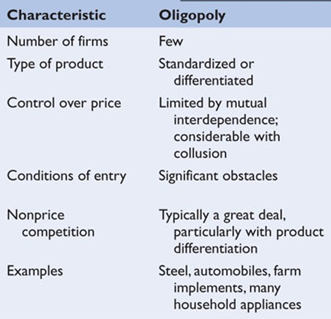 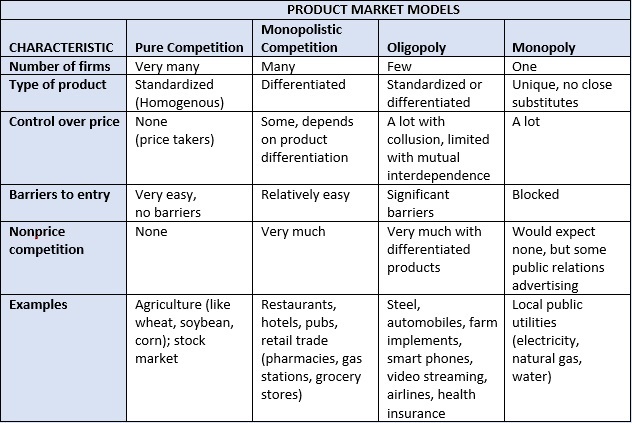 NUMBER OF FIRMS: Few  -- How few is “Few”?
So few there is mutual interdependence  
A situation in which a change in price strategy (or in some other strategy) by one firm will affect the sales and profits of another firm (or other firms); any firm which makes such a change can expect the other rivals to react to the change. 
2. So few collusion is possible
A situation in which firms act together and in agreement (collude) to fix prices, divide a market, or otherwise restrict competition. 
3. So few there is a High Concentration Ratio
4. So few there is a High Herfindahl Index
11b – Oligopoly
Type of Product: Some produce homogenous products, some produce differentiated products
  
homogeneous oligopoly - An oligopoly in which the firms produce a standardized product.
differentiated oligopoly - An oligopoly in which the firms produce a differentiated product.
11b – Oligopoly
Why are there only few firms?
Significant Barriers to Entry (see lesson 10a Monopoly)
  
1. economies of scale: costs   2. legal barriers
a) patentsb) licenses 
  3. ownership of essential raw materials
  
4. pricing and other strategic barriers
11b – Oligopoly
CONTROL OVER PRICE: 
much if there is collusion 
limited by mutual interdependence
A situation in which a change in price strategy (or in some other strategy) by one firm will affect the sales and profits of another firm (or other firms); 
any firm which makes such a change can expect the other rivals to react to the change.
11b – Oligopoly
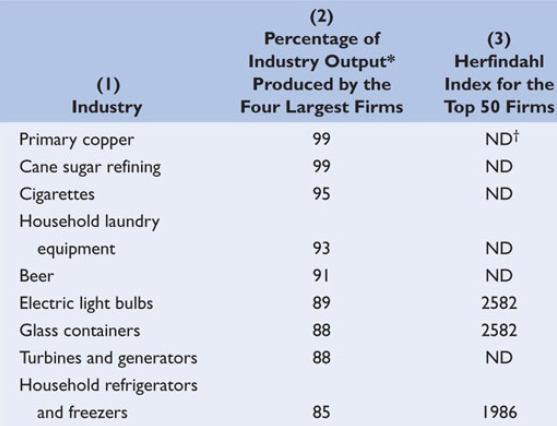 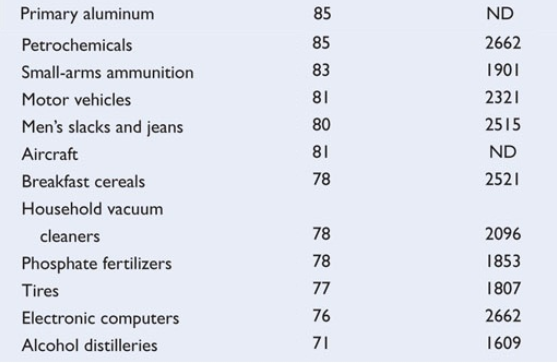 11b – Oligopoly
2. Calculate the Herfindahl Index.     Company A market share: 50%     Company B market share: 25%      Company C market share: 25%
625
2500
3750
5000
2. Calculate the Herfindahl Index.     Company A market share: 50%     Company B market share: 25%      Company B market share: 25%
625
2500
3750
5000
11b – Oligopoly
Calculate the Herfindahl Index.       Company A market share: 50%     Company B market share: 25%      Company C market share: 25%   
   
HI = SUM % market shares squared
HI = 50 squared + 25 squared + 25 squared
HI = 2500 + 625 + 625
HI = 3750
3. Suppose the Herfindahl Indices for industries A, B, and C are 1,200, 5,000, and 7,500 respectively. These data imply that:
Market power is greatest in industry A. 
Market power is greatest in industry B. 
Market power is greatest in industry C.
3. Suppose the Herfindahl Indices for industries A, B, and C are 1,200, 5,000, and 7,500 respectively. These data imply that:
Market power is greatest in industry A. 
Market power is greatest in industry B. 
Market power is greatest in industry C.
11b – Oligopoly
ARE BUSINESSES EFFICIENT?
1. Characteristics and Examples2. Nature of the Demand Curve3. Short Run Equilibrium 4. Long Run Equilibrium and Efficiency5. Other Issues
Mergers
Game Theory
Advertising
4. Which of the following is not one of the three oligopoly pricing models?
Collusive pricing
Price leadership
Differentiated oligopoly
Kinked demand
4. Which of the following is not one of the three oligopoly pricing models?
Collusive pricing
Price leadership
Differentiated oligopoly
Kinked demand
Four Oligopoly Models: 
1. Kinked Demand (new graph)
2. Collusion (monopoly graph)
3. Price Leadership (monopoly graph)	 
4. Game Theory (see other Clicker Quiz)
11b – Oligopoly
Why are there 4 different Oligopoly models? 
diversity of specific market situations 
2 firms or 20; standardized product or differentiated
collusion possible
A situation in which firms act together and in agreement (collude) to fix prices divide a market or otherwise restrict competition. 
c) mutual interdependence
A strategy in which one firm’s product is distinguished from competing products by means of its design, related services, quality, location, or other attributes (except price). 
Common pricing characteristics:
a)  prices tend to be inflexible
b)  when prices do change, firms tend to change prices together
Four (Three) Oligopoly Pricing Models:
- Kinked Demand
- Collusion (monopoly graph)
- Price Leadership (monopoly graph)
- Game Theory (see other Clicker Quiz)
11b – Oligopoly
Kinked Demand: Noncollusive Oligopoly

IMPORTANT: based on the assumption that rivals will: 
-    match a price decrease, and 
ignore a price increase.

So, what does the demand curve look like?
11b – Oligopoly
Kinked Demand: Noncollusive Oligopoly
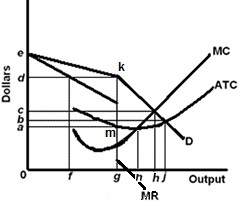 YP 57
11b – Oligopoly
Kinked Demand: Noncollusive Oligopoly
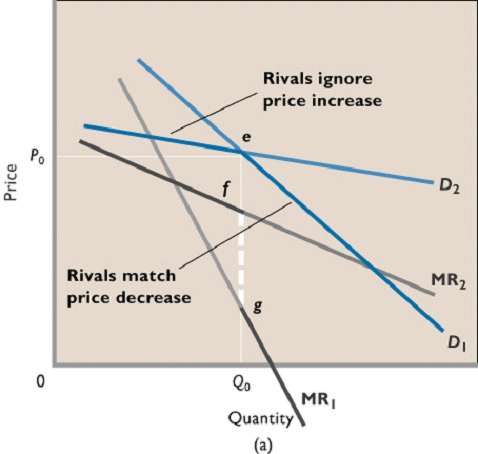 Textbook:
Kinked Demand: Noncollusive Oligopoly
Price
Inflexibility
Textbook:
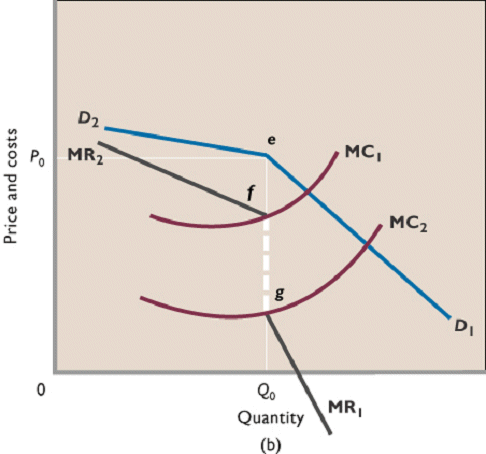 Kinked Demand: Noncollusive Oligopoly
Textbook Graph:                      Our Graph:
Used to show price inflexibility              Used to find Quantity and Price
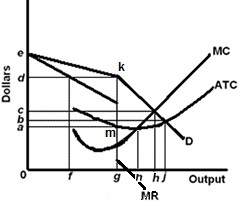 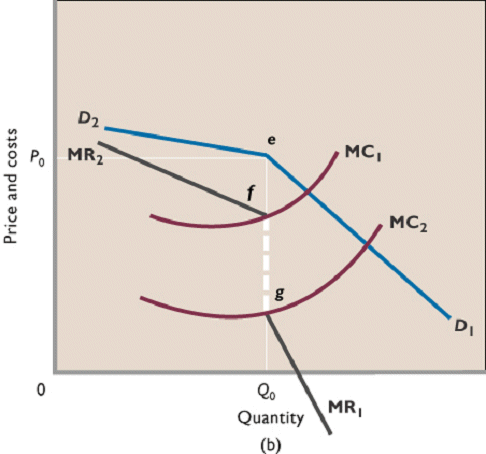 Review: See YP 57 # 1-5
5. In the kinked demand model:
Demand is more price elastic above the kink
Firms collude to restrict output and raise the price
Firms ignore price decreases of competitors
Marginal revenue is always positive
5. In the kinked demand model:
Demand is more price elastic above the kink
Firms collude to restrict output and raise the price
Firms ignore price decreases of competitors
Marginal revenue is always positive
6. A problem with the kinked demand model is that:
It only applies to collusive oligopolies
It does not explain how the kink got where it is
The MR curve has a vertical section
6. A problem with the kinked demand model is that:
It only applies to collusive oligopolies
It does not explain how the kink got where it is
The MR curve has a vertical section
11b – Oligopoly – Kinked Demand
Criticisms:
- There is no explanation of why P is the original price. 
- In the real world oligopoly prices are often not rigid, especially in the upward direction.
- Few real world examples
11b – Oligopoly
Four (Three) Oligopoly Pricing Models:
- Kinked Demand
- Collusion (monopoly graph)
- Price Leadership (monopoly graph)
- Game Theory (see other Clicker Quiz)
11b – Oligopoly
Collusive Oligopolies:
 
Collusion -  a situation in which firms act together and in agreement (collude) to fix prices, divide a market, or otherwise restrict competition. When firms act together to set prices
 
Cartel - a formal agreement among firms to collude. Example: OPEC (overt collusion)
 
Covert Collusion - tacit understanding
Cartels are illegal in the U.S., so any collusion here is secret, or covert. 
 
Examples of these illegal, covert agreements include:
the 1993 collusion between dairy companies convicted of rigging bids for milk products sold to schools 
-in 1996, American agribusiness Archer Daniels Midland, three Japanese firms, and a South Korean firm were found to have conspired to fix the worldwide price and sales volume of a livestock feed additive.
North Dakota highway contractors
11b – Oligopoly
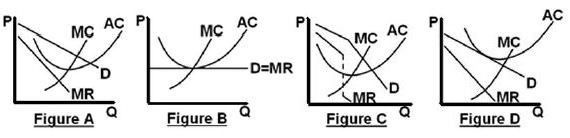 7. Which graph best shows a collusive oligopoly?
A
B
C
D
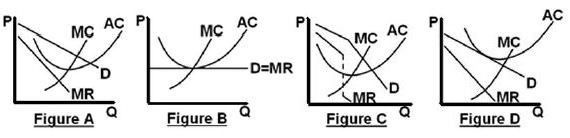 7. Which graph best shows a collusive oligopoly?
A
B
C
D
8. Which is NOT an obstacle to collusion?
It is often illegal
A large number of firms
Cheating
Price wars
Demand and cost differences
Lower barriers to entry
Recession
8. Which is NOT an obstacle to collusion?
It is often illegal
A large number of firms
Cheating
Price wars
Demand and cost differences
Lower barriers to entry
Recession
Obstacles to Collusion: (What makes collusion difficult?)
Differing demand and cost conditions among firms in the industry; 
A large number of firms in the industry;
The temptation to cheat;
Recession and declining demand;
The attraction of potential entry of new firms if prices are too high; 
Antitrust laws that prohibit collusion.
11b – Oligopoly
Four (Three) Oligopoly Pricing Models:
- Kinked Demand
- Collusion (monopoly graph)
- Price Leadership (monopoly graph)
- Game Theory (see other Clicker Quiz)
11b – Oligopoly
Price Leadership:
   
Definition An informal method which firms in an oligopoly may employ to set the price of their product: one firm (the leader) is the first to announce a change in price and the other firms (the followers) soon announce identical or similar changes. 
  
Price leadership in oligopoly occasionally breaks down and sometimes results in a price war.
    
Examples – 
A recent example occurred in the breakfast cereal industry in which Kellogg had been the traditional price leader. 
  
Farm Machinery     Cigarettes            Cement                   
Copper                     Newsprint             Glass Containers 
Beer                         Fertilizer
11b – Oligopoly
11b – Oligopoly
ARE BUSINESSES EFFICIENT?
1. Characteristics and Examples2. Nature of the Demand Curve3. Short Run Equilibrium 4. Long Run Equilibrium and Efficiency5. Other Issues
Mergers
Game Theory
Advertising
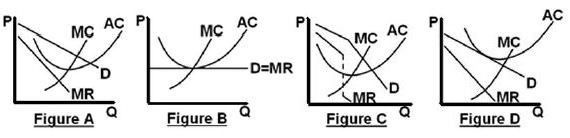 9. Which graphs best represent oligopolies in long run equilibrium?
A only
C and D
C only
D only
A and C
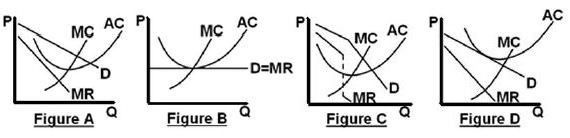 9. Which graphs best represent oligopolies in long run equilibrium?
A only
C and D
C only
D only
A and C
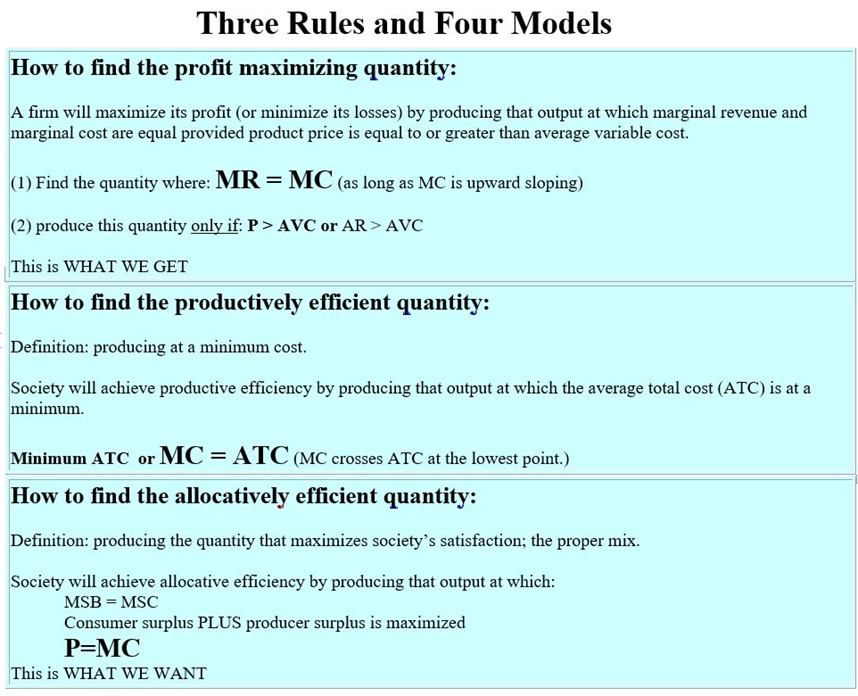 YP
58
10. What is: - prof max Q- alloc eff Q - prod eff Q?
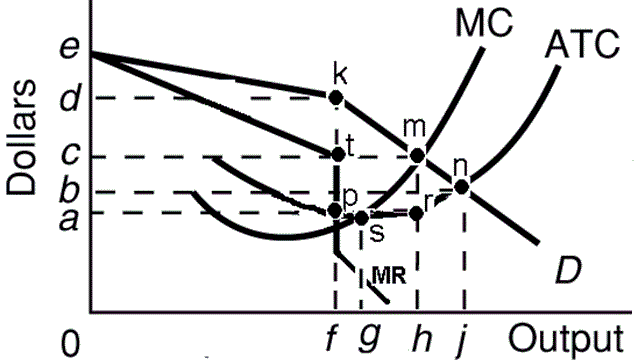 f, g h
g, h, f
h, f, j
f, h, g
f, h j
YP 59
10. What is: - prof max Q- alloc eff Q - prod eff Q?
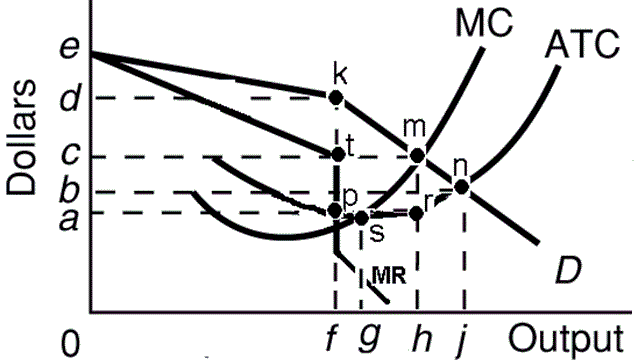 f, g h
g, h, f
h, f, j
f, h, g
f, h j
YP 59
Oligopolies and 
Efficiency (YP 59):
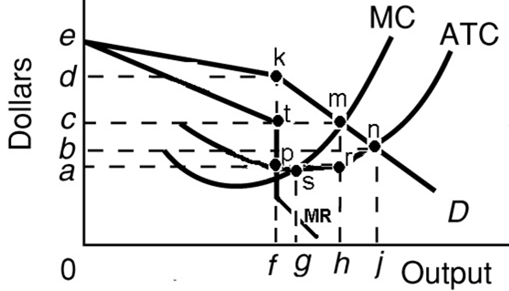 What is the profit maximizing quantity?  
	            ___0f____
 
What is the profit maximizing price?	
                             ___ 0d___
   
What is the allocatively efficient quantity?       	           ___0h____
   
What is the productively efficient quantity?  	   
                             ___0g___
 
What are the long run profits?  	            __adkp__
11b – Oligopoly
REVIEW -- Oligopolies and Efficiency:
YP 60  - Draw the Long Run Equilibrium for the Kinked Demand Model, show the              - profit max. Q,              - the allocatively Efficient Q,              - the productively efficient Q

The exam 3 extra credit question will require you to be able to accurately draw and label the LONG RUN EQUILIBRIUM GRAPHS for ONE of the four product market models.  
Furthermore, you will need to be able to indicate the following on the graphs: (1) the profit maximizing quantity, (2) the allocatively efficient quantity, and (3) the productively efficient quantity.
You can find the graphs in the textbook and on the last 13 pages of the Unit 3 YELLOW PAGES.
11b – Oligopoly
11. Why do some economists assert that oligopoly is less desirable than pure monopoly?
Oligopolies produce both standardized and differentiated products
Product differentiation may add to consumer welfare
Noncollusive oligopolists may face a kinked-demand curve 
Because governments usually regulate pure monopolies, but not oligopolies
11. Why do some economists assert that oligopoly is less desirable than pure monopoly?
Oligopolies produce both standardized and differentiated products
Product differentiation may add to consumer welfare
Noncollusive oligopolists may face a kinked-demand curve 
Because governments usually regulate pure monopolies, but not oligopolies
11b – Oligopoly
ARE BUSINESSES EFFICIENT?
1. Characteristics and Examples2. Nature of the Demand Curve3. Short Run Equilibrium 4. Long Run Equilibrium and Efficiency5. Other Issues
Mergers
Game Theory
Advertising
Mergers: Merger - the combination of two (or more) firms into a singlefirm.
Horizontal Merger - the merger into a single firm of two firms producing the same product and selling it in the same geographic market. Example: if McDonald's were to merge with Burger King; if T-Mobile and Sprint merge.
Vertical Merger - the merger of one or more firms engaged indifferent stages of the production of a final product. Example: a car manufacturer purchasing a tire company; if a soft drink company merges with a sugar production company.
Conglomerate Merger- the merger of a firm in one industry with a firm in another industry (with a firm that is not a supplier, customer, or competitor). Example: if McDonalds bought a motorcycle company
11b – Oligopoly
Mergers
A merger between cell phone providers T-Mobile and Sprint was approved by the U.S. Justice Department  - WHY?
How does the merger affect competition and efficiency?
   
BEFORE:
   4-Firm Concentration Ratio:   98.8
   Herfindahl Index:                    2774
   
AFTER: 
   4-Firm Concentration Ratio:  100 (almost)
   Herfindahl Index:                   3258
   
RESULT: less competition, higher prices, less efficient (??)
11b – Oligopoly
Mergers
We would expect the T-Mobile and Sprint merger to reduce competition, raise prices, and cause more Inefficiency, BUT it might not be so Inefficient because:
Sprint may go bankrupt anyway
Conditions of the merger include selling Boost Mobile (currently a part of Sprint) to Dish Network and allowing Dish to use the new T-Mobil/Sprint network for seven years
   
So, if Sprint (and Boost) was about to go out of business, and if Dish becomes a new cell phone provider, the merger is not really reducing competition and efficiency.
11b – Oligopoly
Mergers
Examples of Mergers
     
Horizontal merger - Example: Sprint and T-Mobile
     
Vertical merger - Examples: Ebay bought PayPal (2002) , LiveNation bought Ticketmaster (2010)
     
Conglomerate merger - Examples: Amazon bought Whole Foods (2017), Samsung is a conglomerate which includes, electronics, cell phones, and shipbuilding
11b – Oligopoly
11b – Oligopoly
ARE BUSINESSES EFFICIENT?
1. Characteristics and Examples2. Nature of the Demand Curve3. Short Run Equilibrium 4. Long Run Equilibrium and Efficiency5. Other Issues
Mergers
Game Theory
Advertising
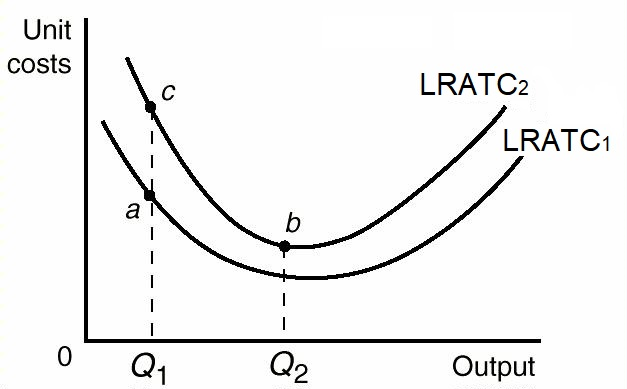 Advertising
Efficient or Inefficient?
  
Advertising increases the average total cost curve (ATC1 to ATRC2) because it requires resources.
If the quantity stays the same (Q1) advertising would be INefficient as costs go from “a” to “c”.  This is similar to X-Inefficiency.  BUT, If the advertising is beneficial to consumers then it may be worth it (efficient).
   
But if advertising increases consumption from Q1 to Q2, then costs will actually decrease from “a” to “b” because of economies of scale.  Then advertising increases efficiency.
11b – Oligopoly
Four (Three) Oligopoly Pricing Models:
- Kinked Demand
- Collusion
- Price Leadership
- Game Theory – See other Lesson 11b Clicker Quiz
11b – Oligopoly